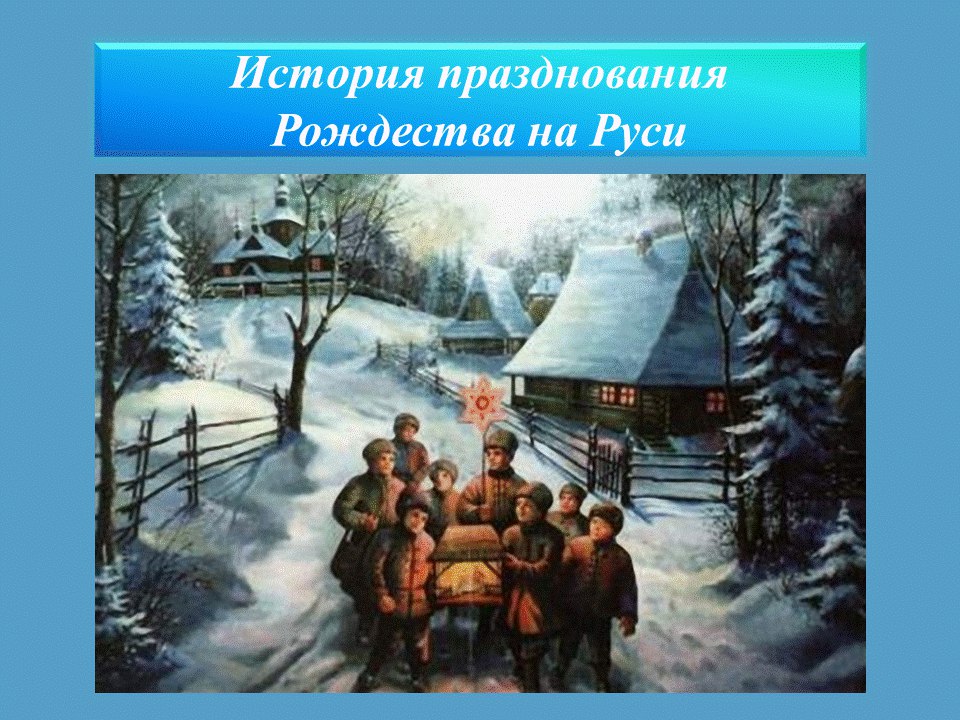 МАДОУ «Детский сад №26 «Родничок»
Воспитатель Ли Ольга Михайловна
Московская область, г.о. Зарайск, с. Макеево
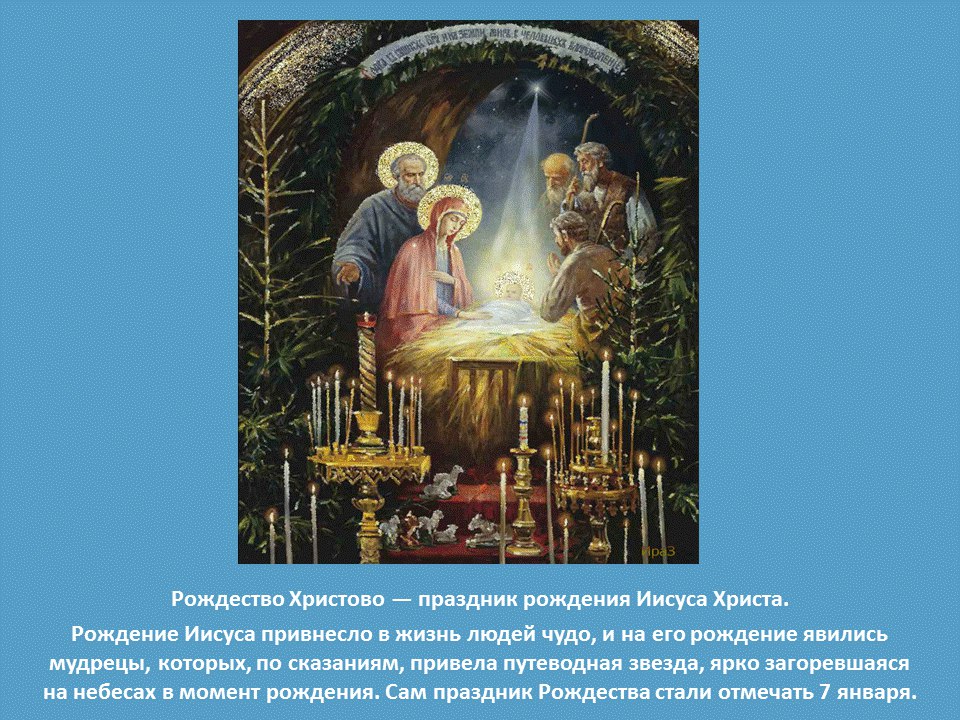 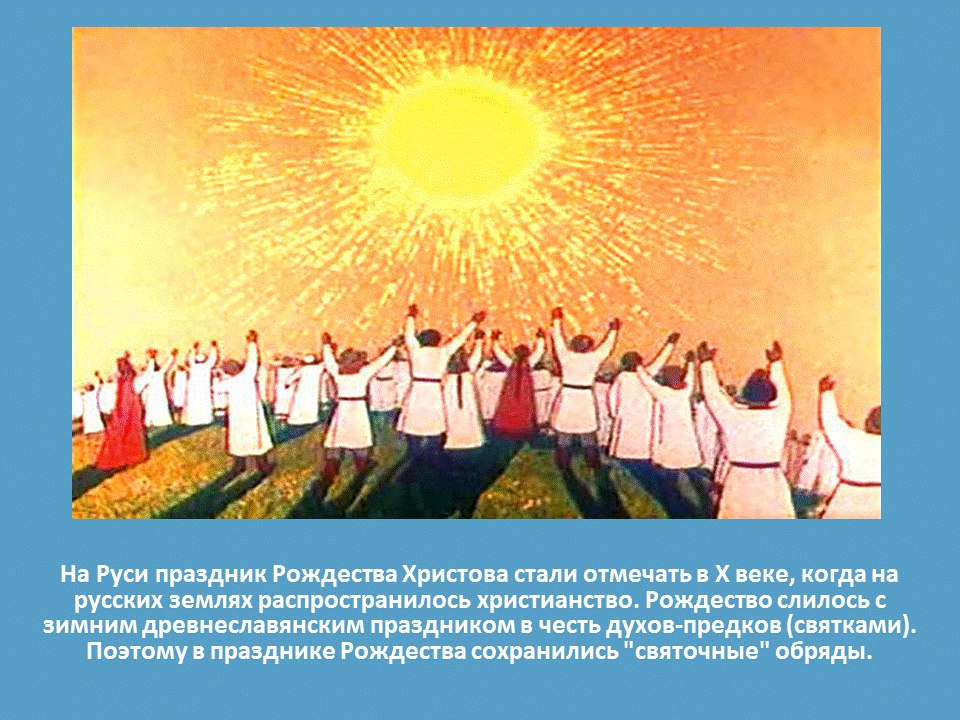 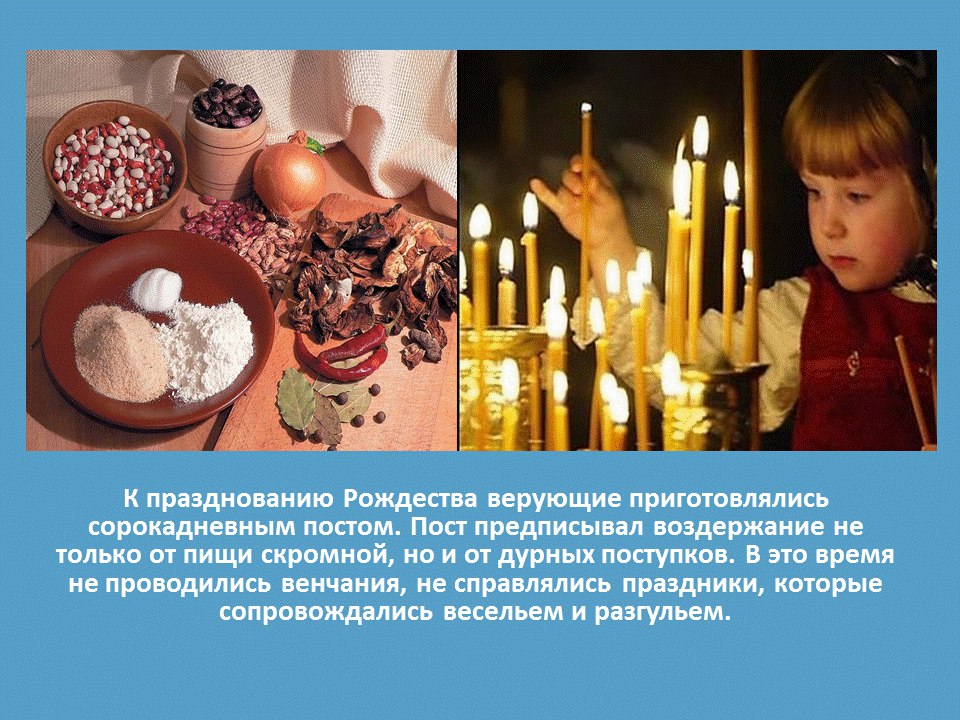 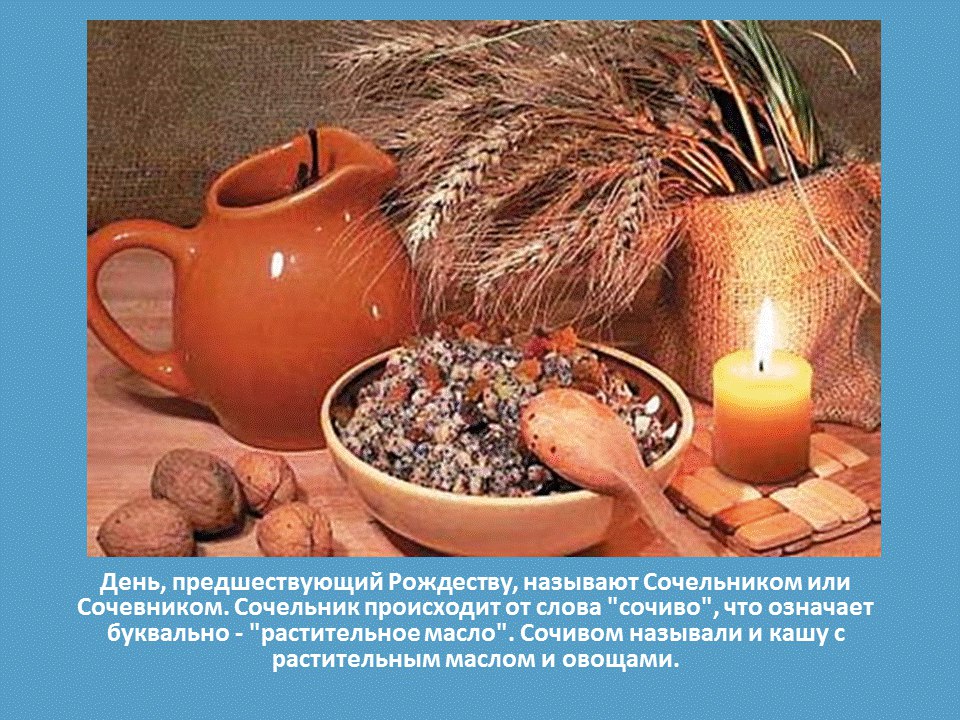 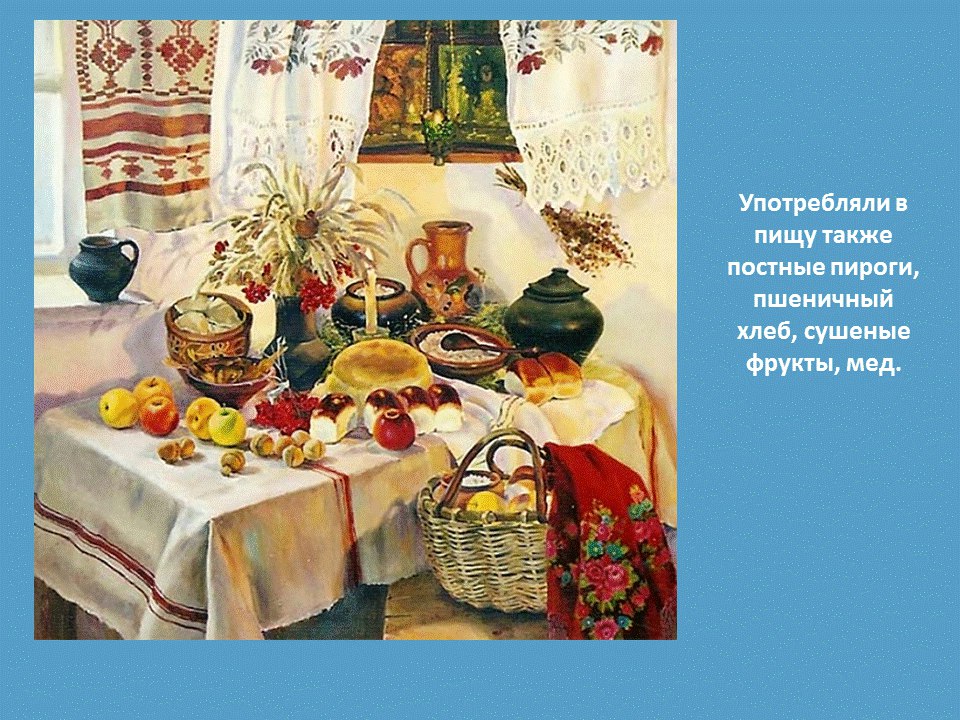 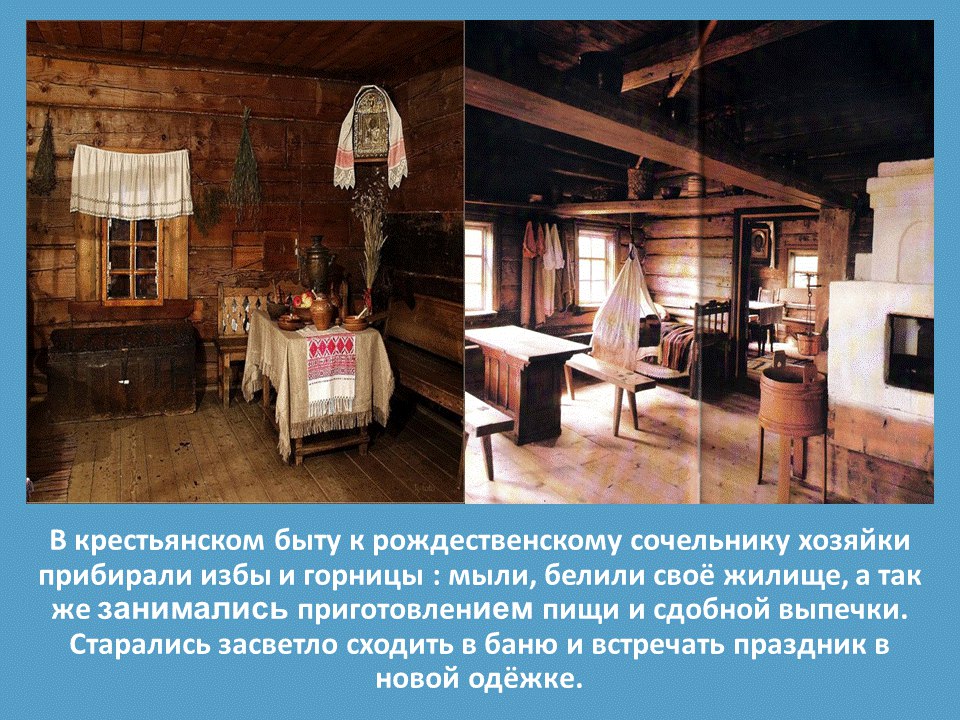 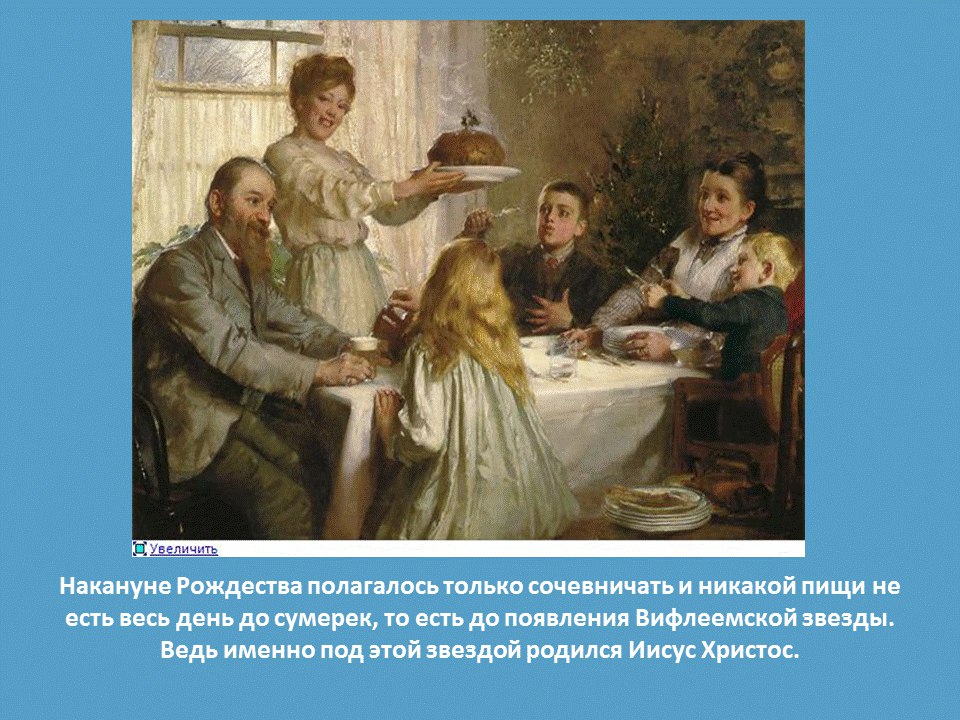 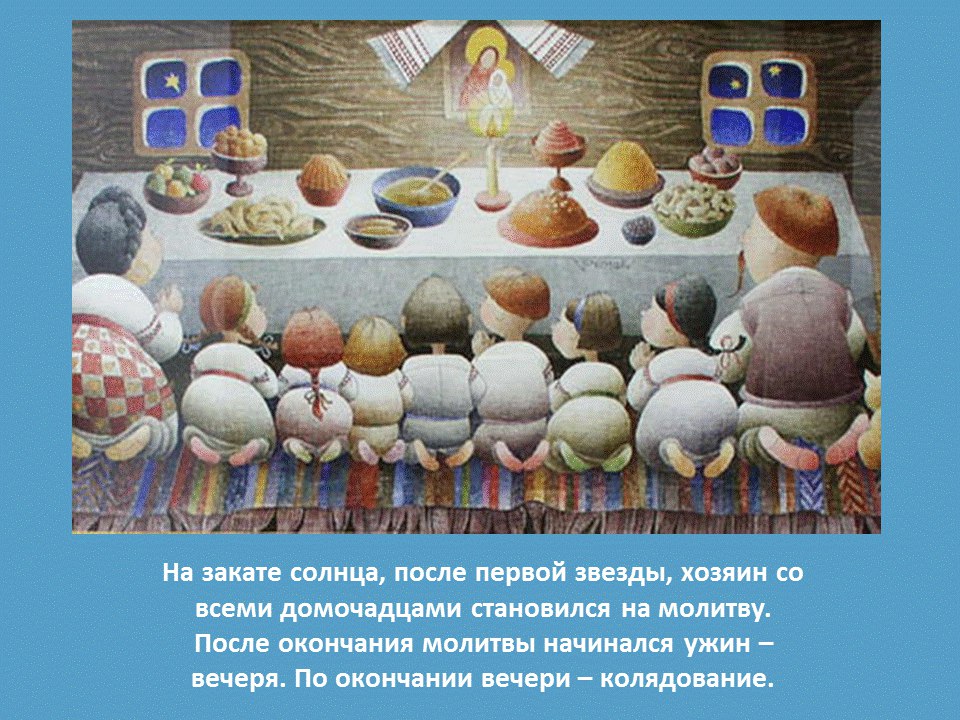 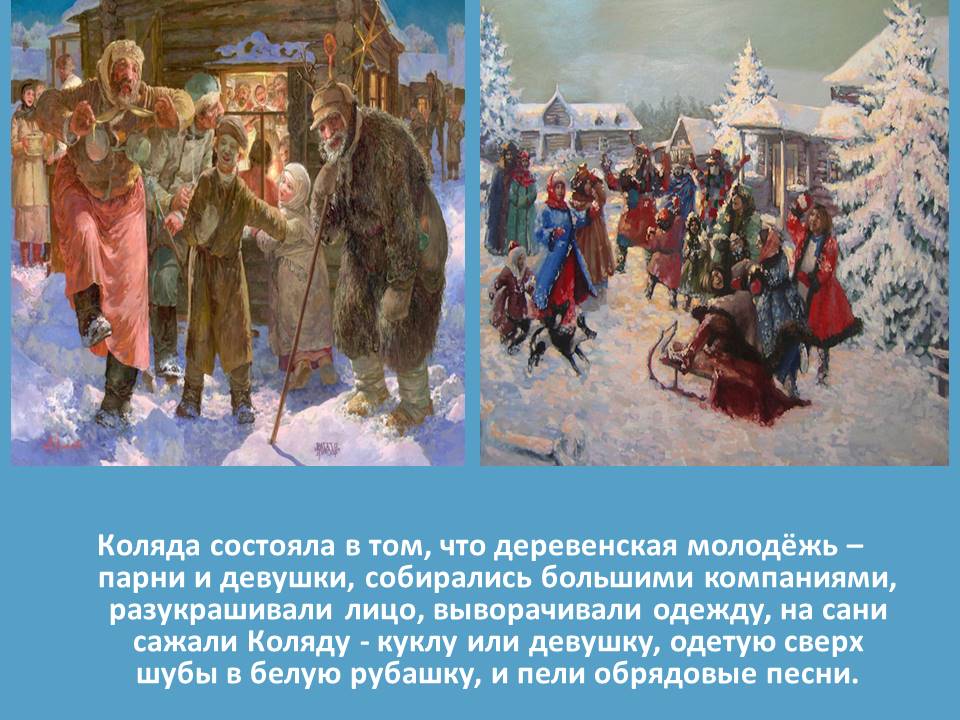 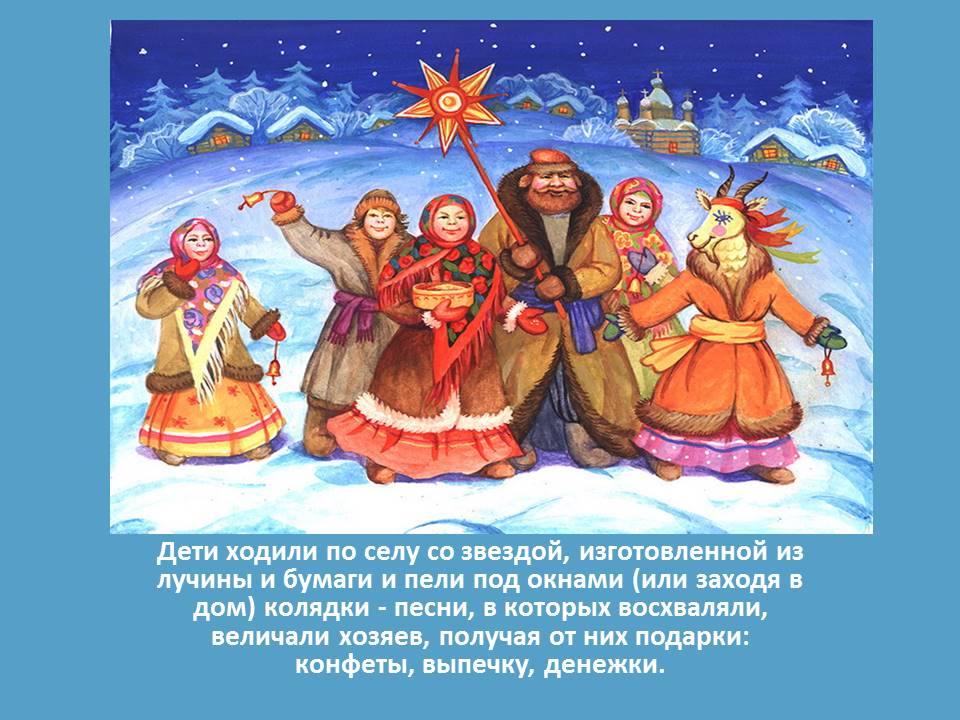 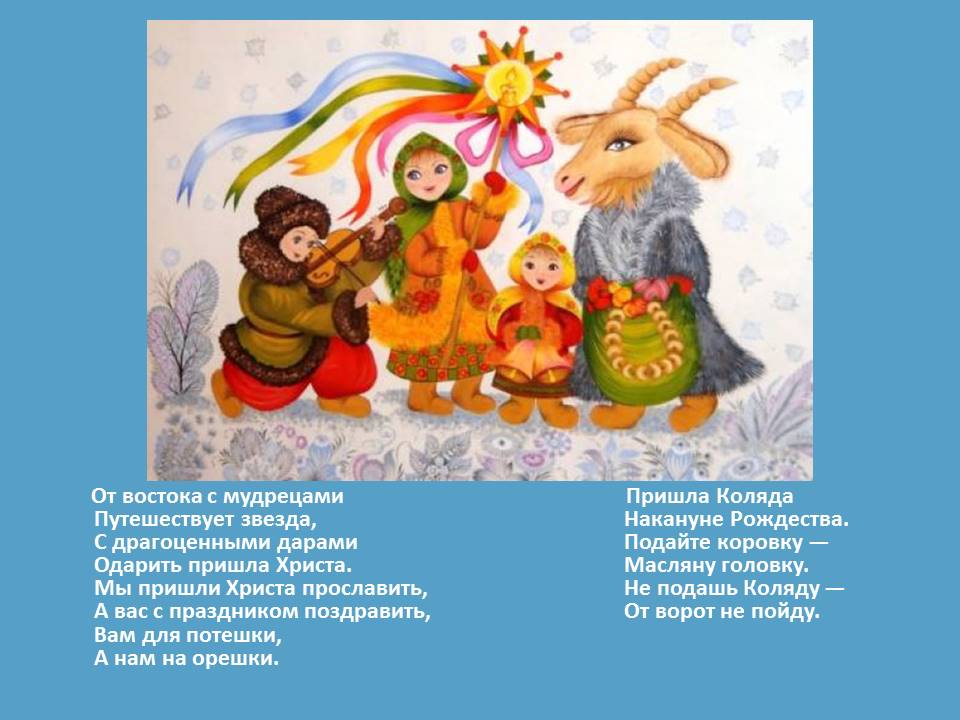 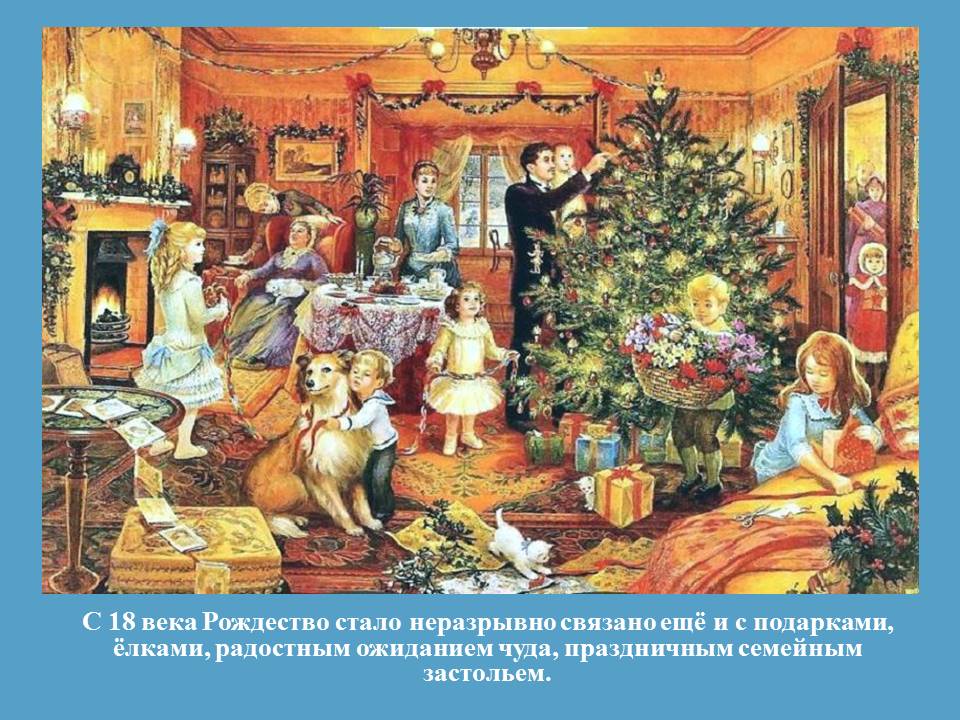 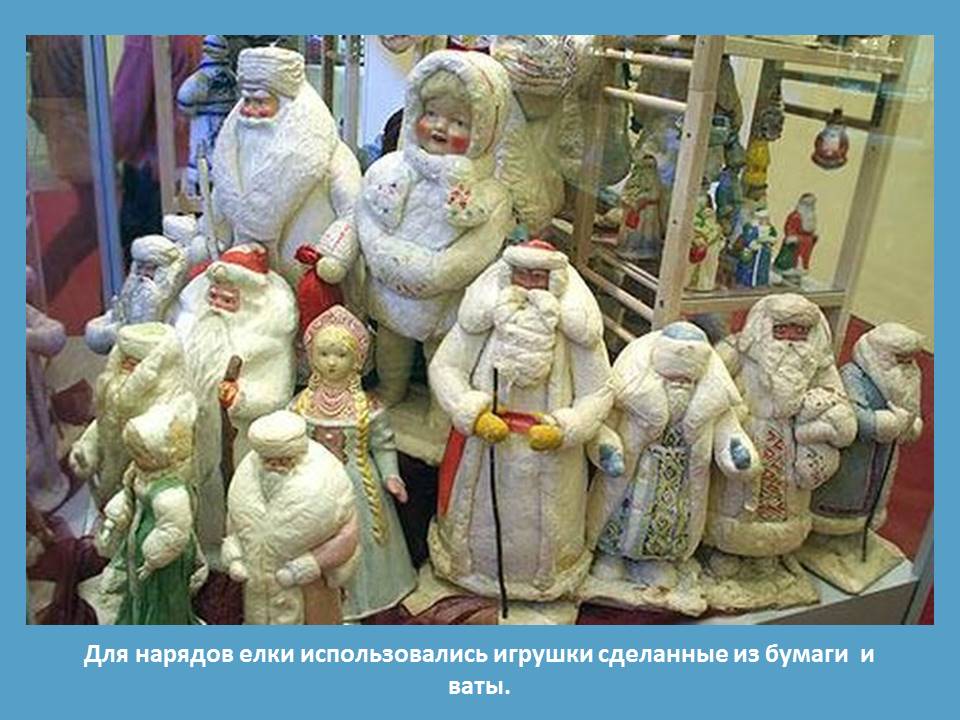 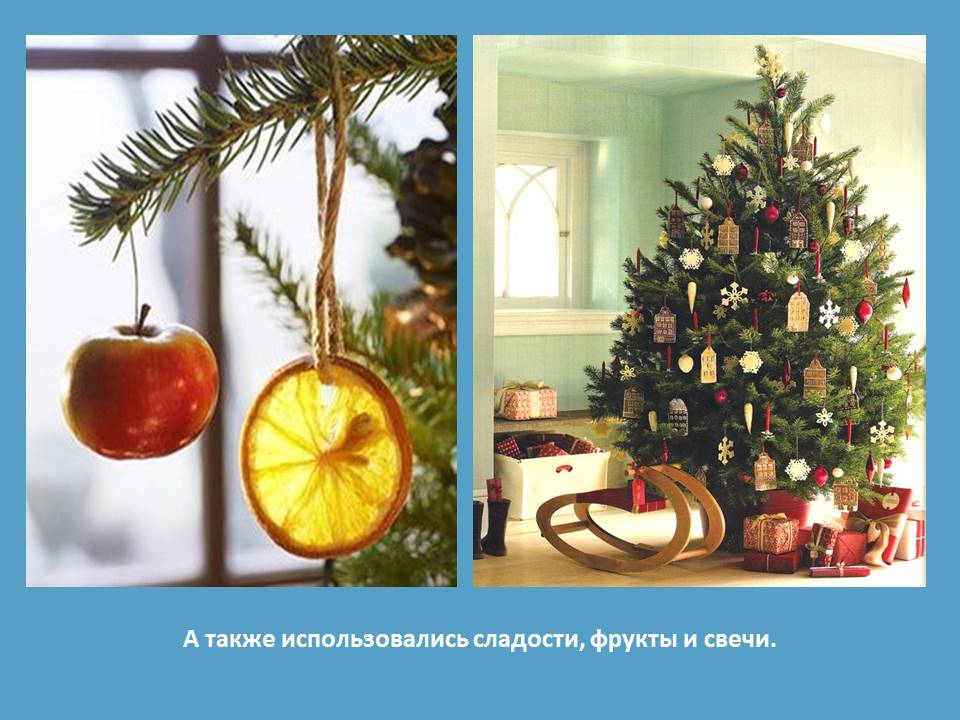 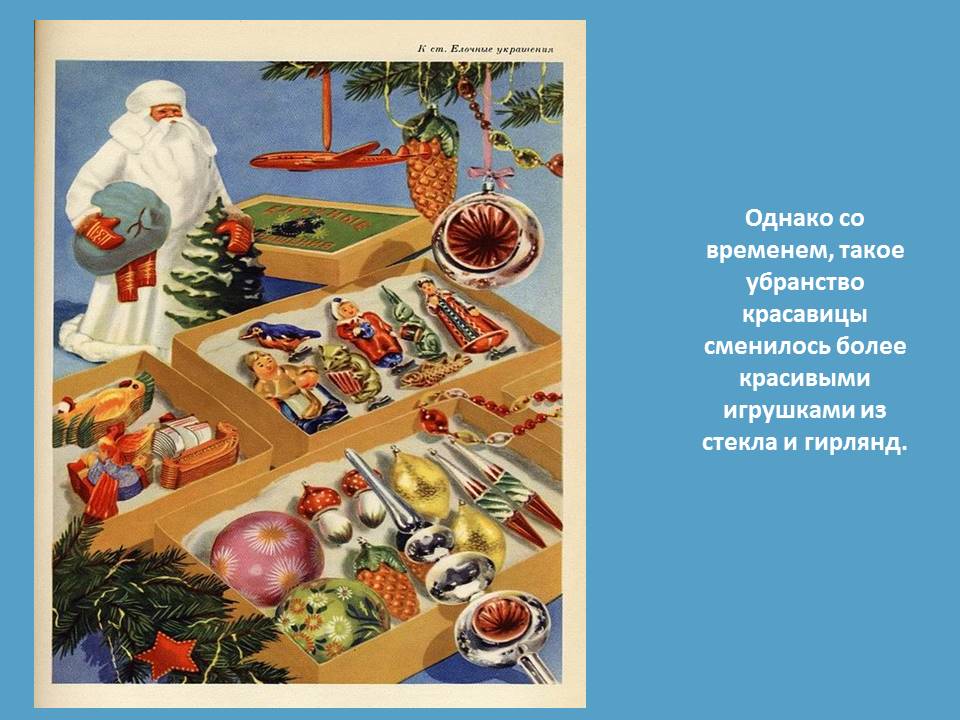 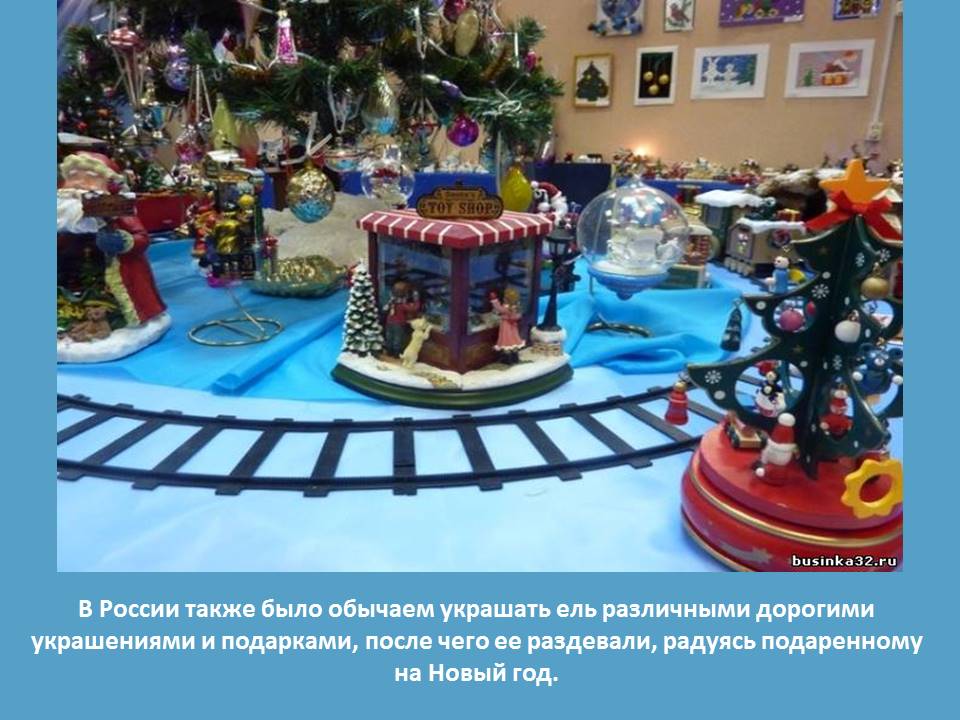 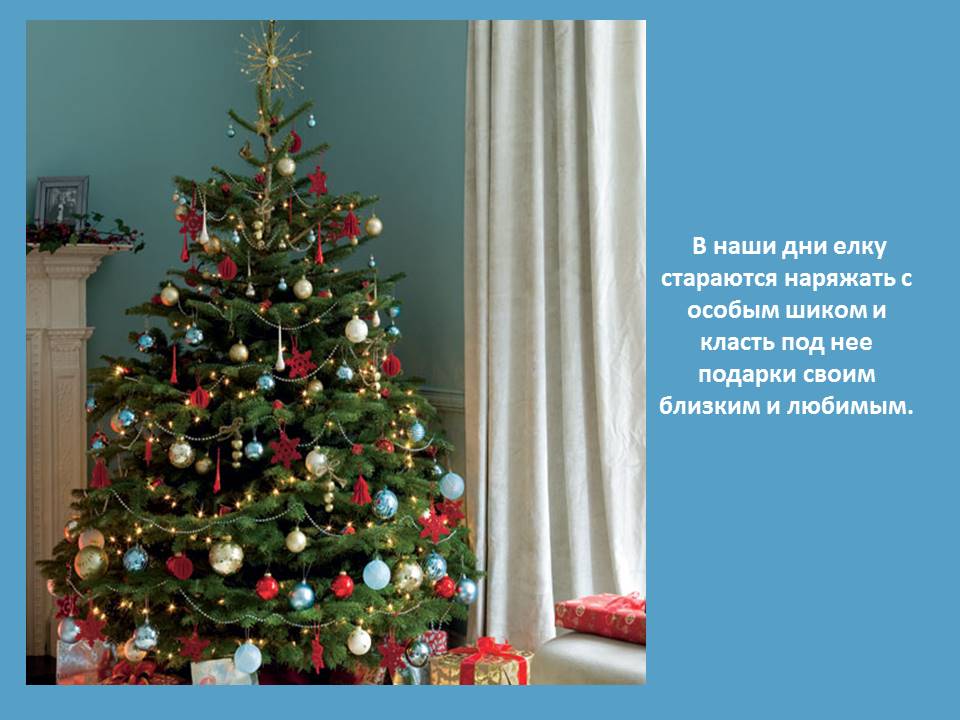 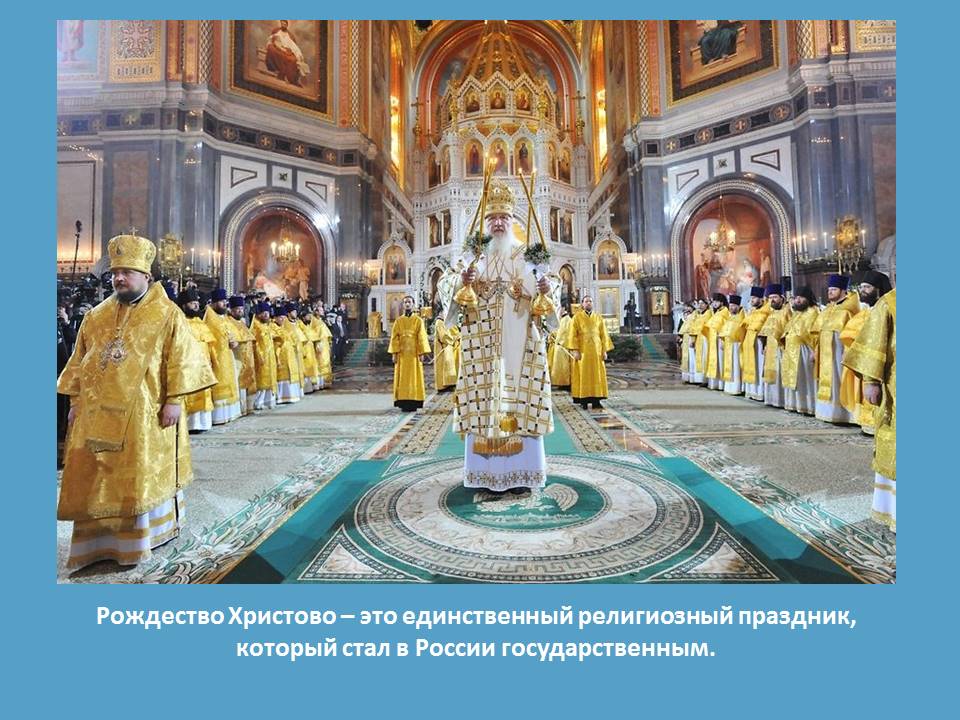 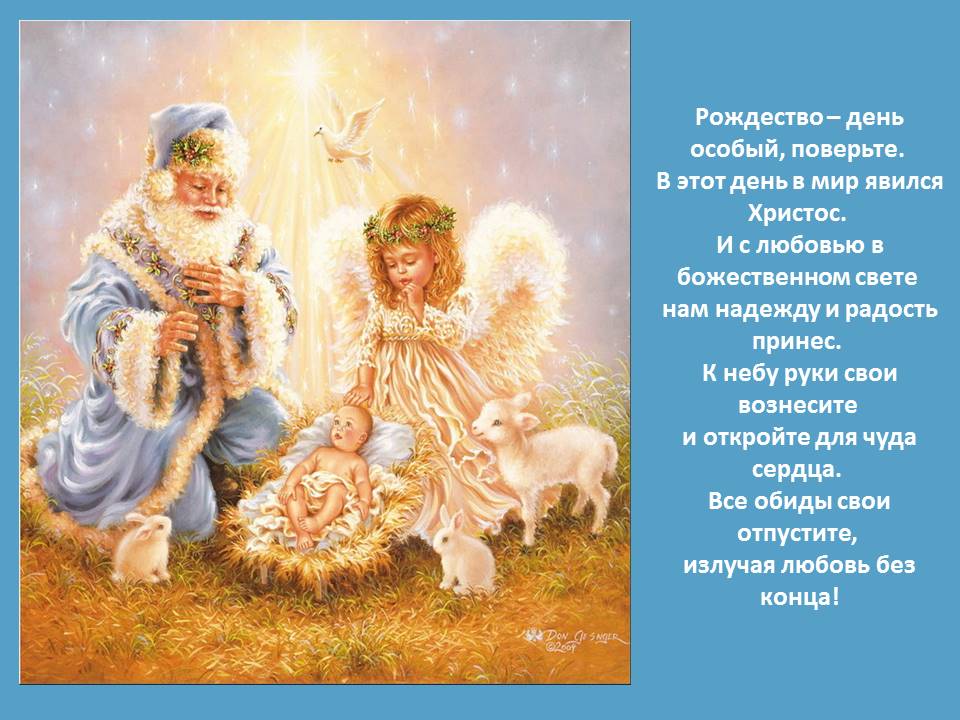